Welcome
to
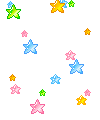 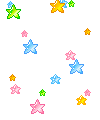 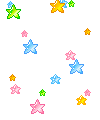 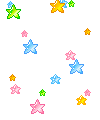 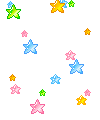 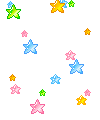 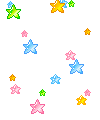 CLASS 5A2
WARM UP
Thursday  March 28th , 2019
English
Unit 16: Where’s the post office?
Lesson 2(1 , 2, 3)
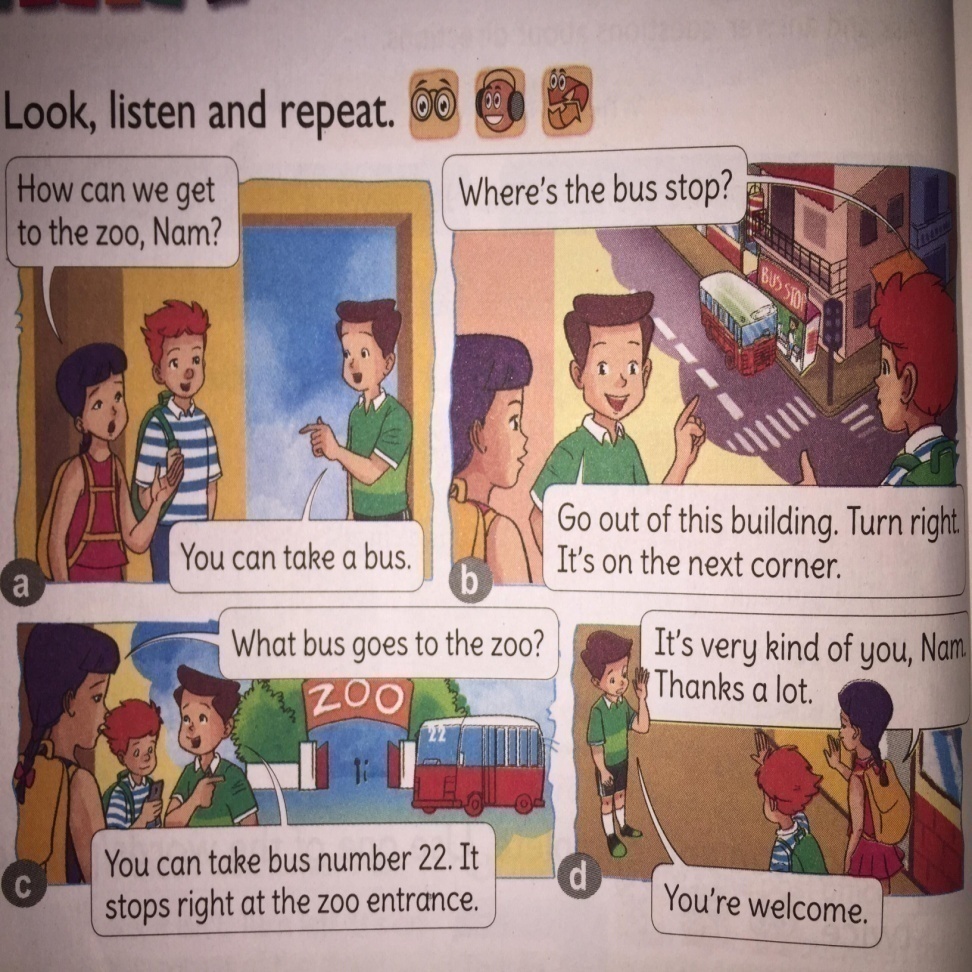 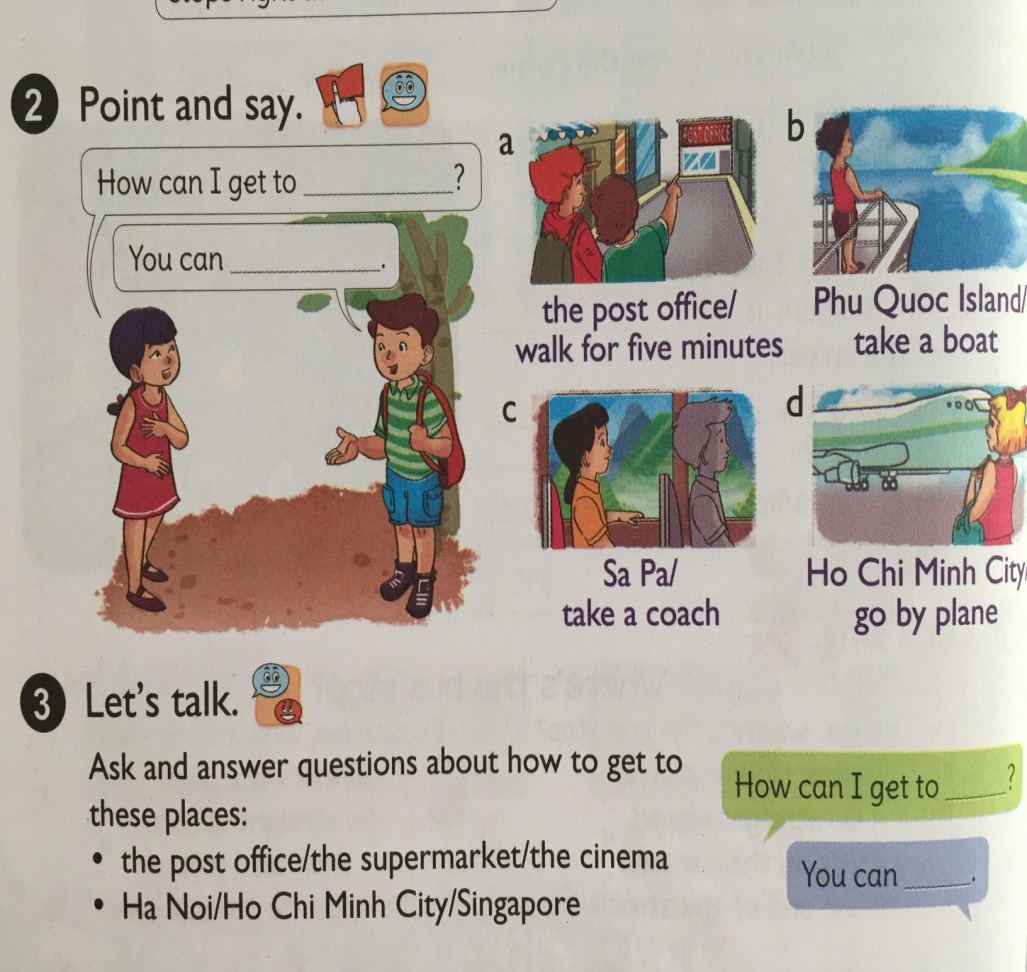 Thursday  March 29th , 2018
English
Unit 16: Where’s the post office?
Lesson 2(1 , 2, 3)
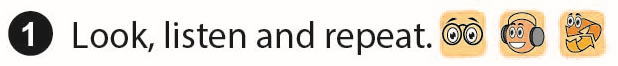 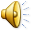 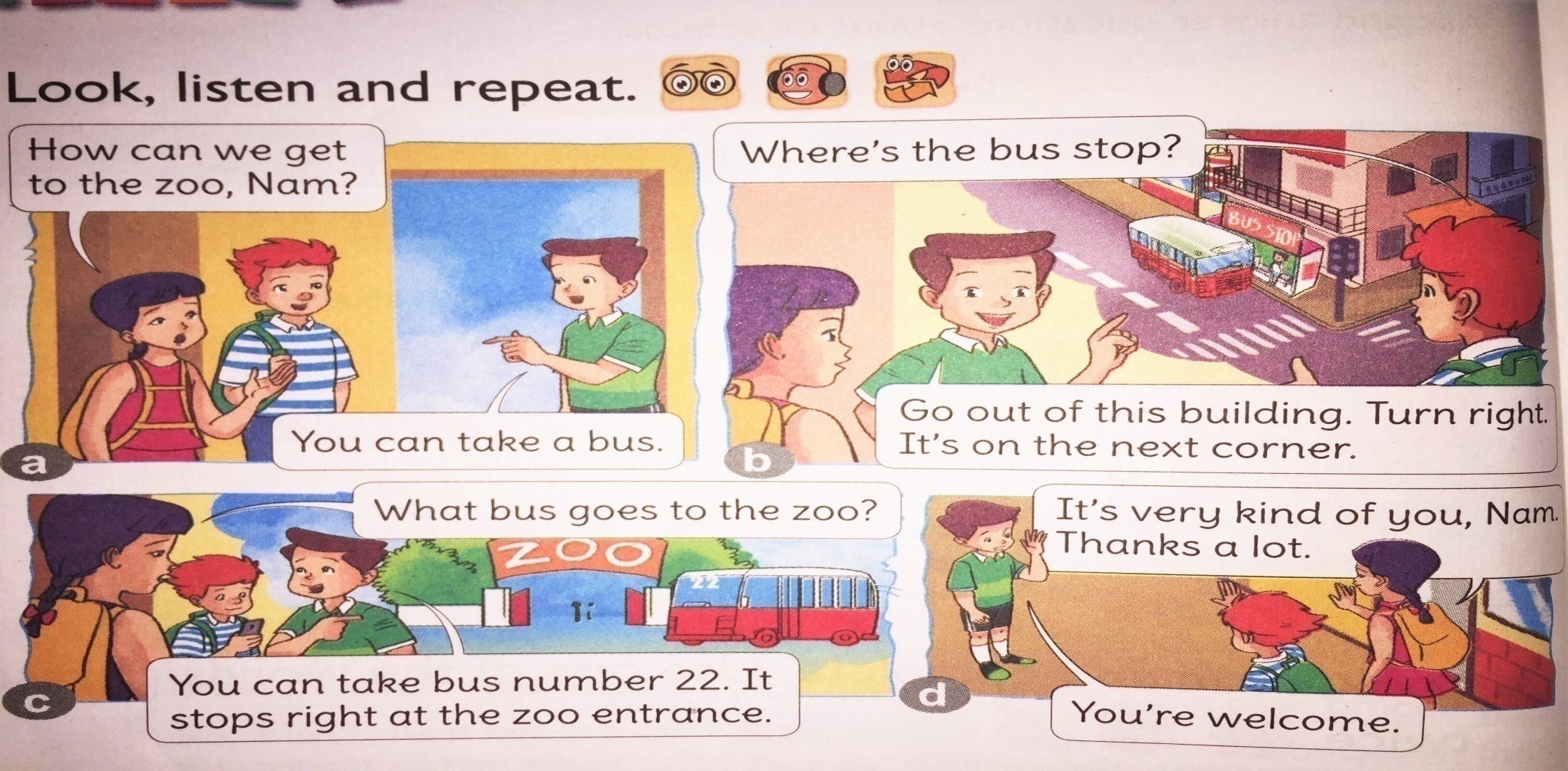 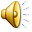 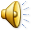 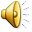 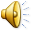 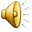 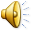 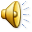 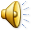 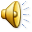 Task
Listen the recording 2 times and repeat in choral.
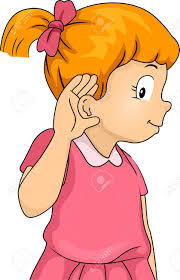 Thursday  March 29th , 2018
English
Unit 16: Where’s the post office?
Lesson 2(1 , 2, 3)
2. Point and say
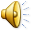 We’re going to practice asking/ answering Qs about
 means of transport using following sentence pattern.
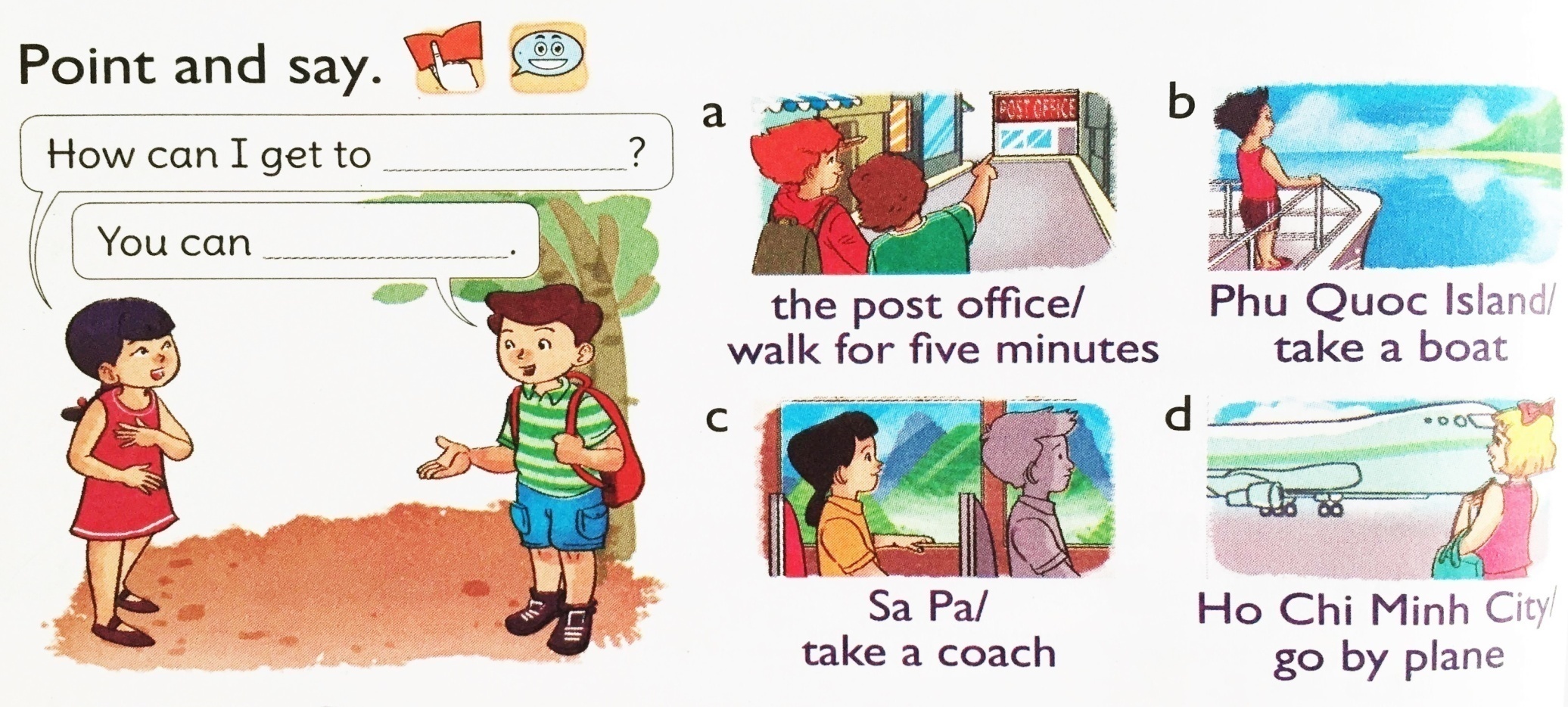 Game
WHAT AND WHERE
3. Let’s talk
Talk
Work in pairs. Ask, answer questions about directions, using:
 Where’s the ...? It’s ...
Where’s the_________?
It’s_________.
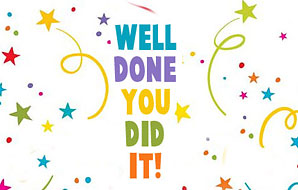 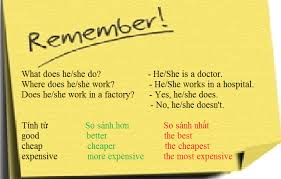 Homework:
- Learn by heart new words.
- Do exercises in workbook.